What’s a system?
SAD 2019 - Lecture 2

Dave Stikkolorum
Michel Chaudron
Most images are derived from https://openclipart.org/
Presenting the TAs
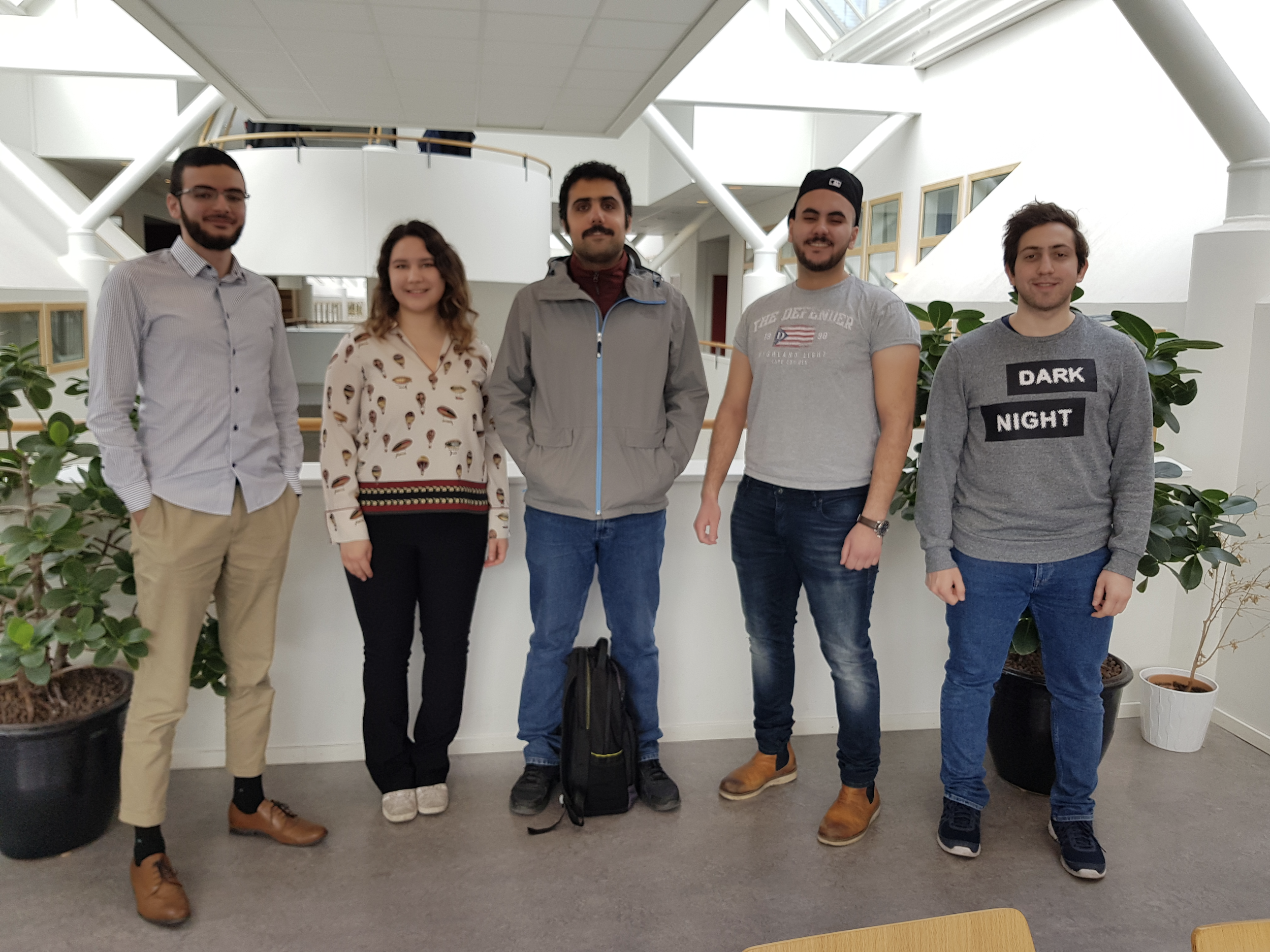 Rashad, Ameera, Omid, Majd, Yazan
Global Learning Goals L2
Understand how we look at systems.
Understand a system is build with building blocks that have a responsibility
Introduction of objects and object orientation
Which one do you think is a system?
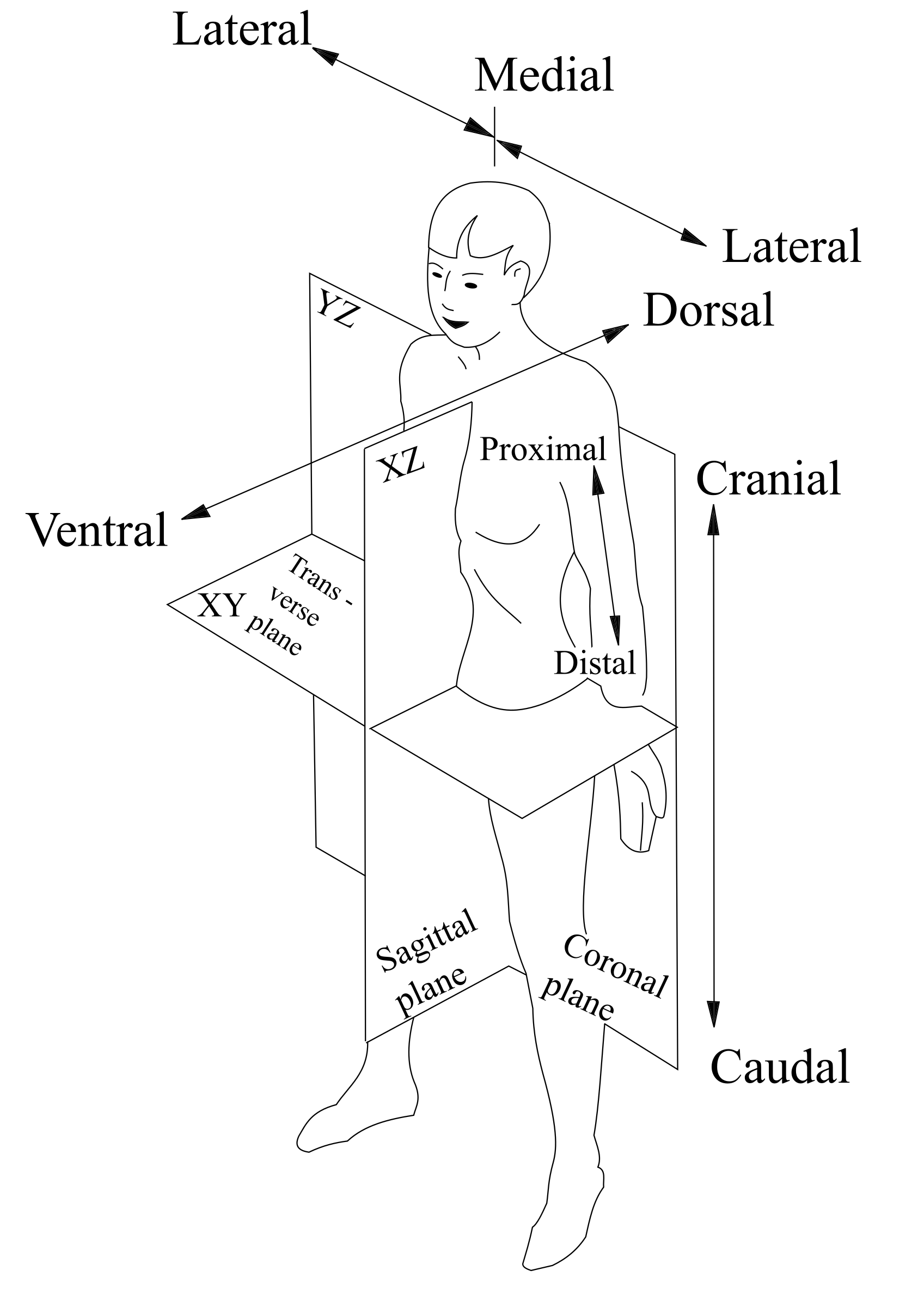 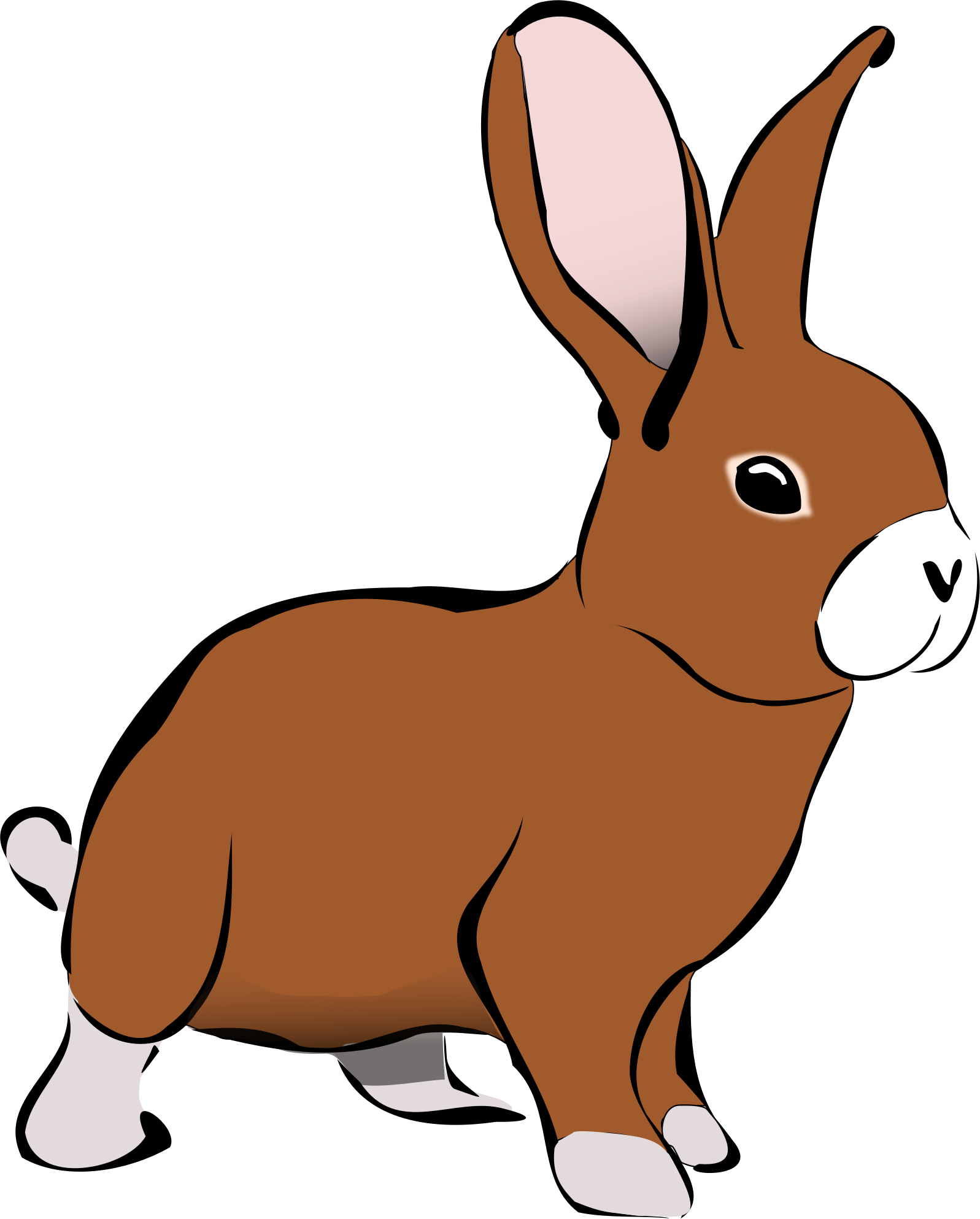 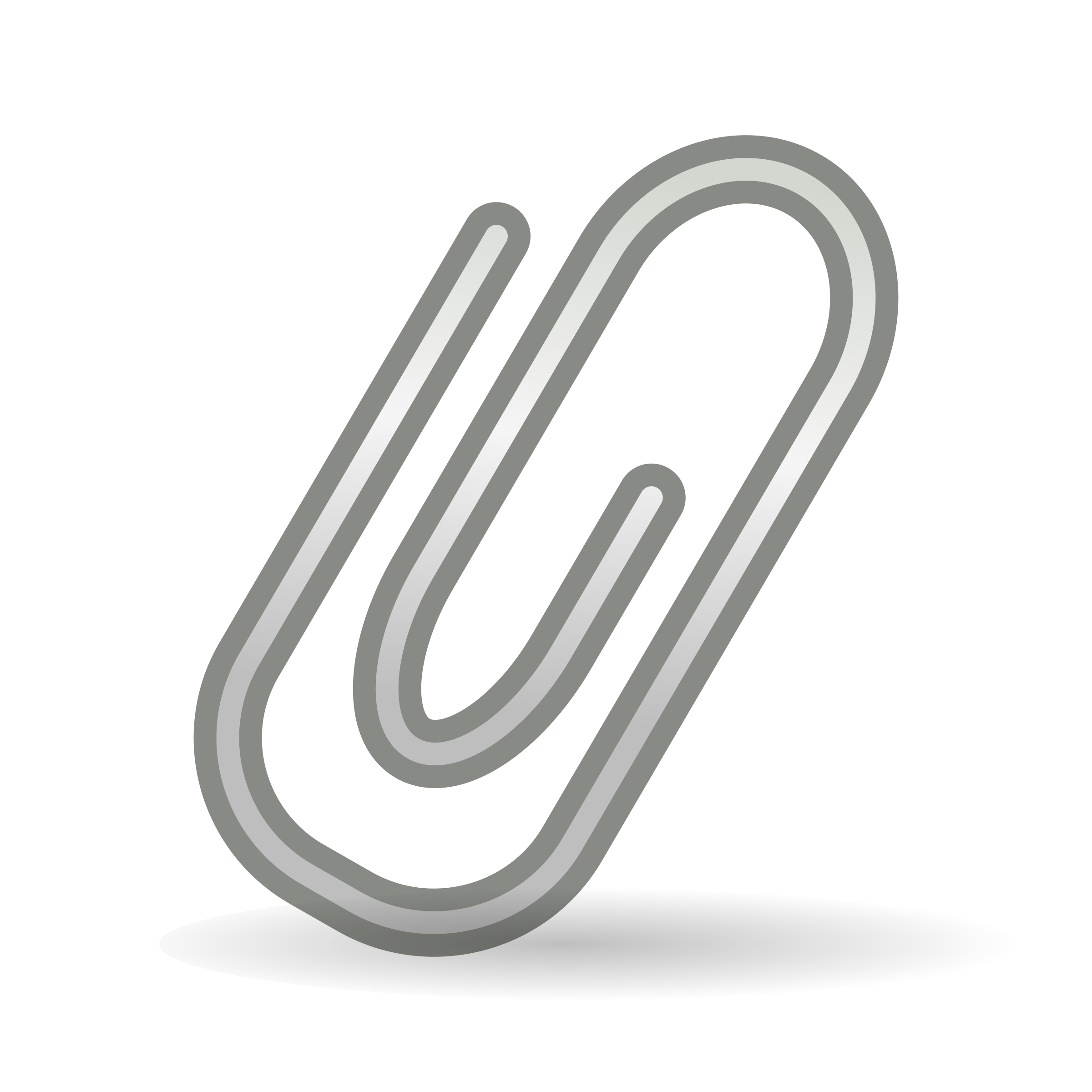 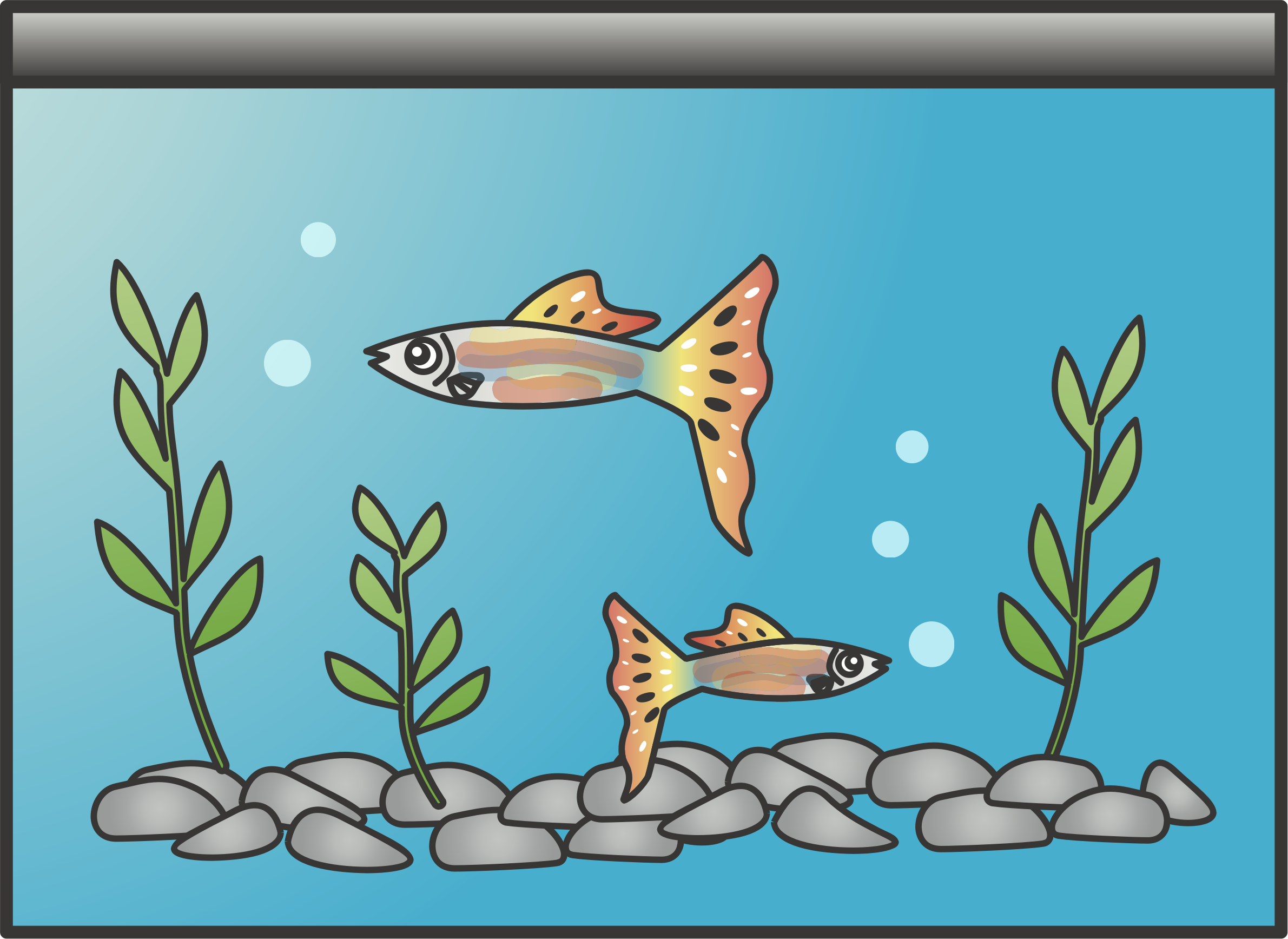 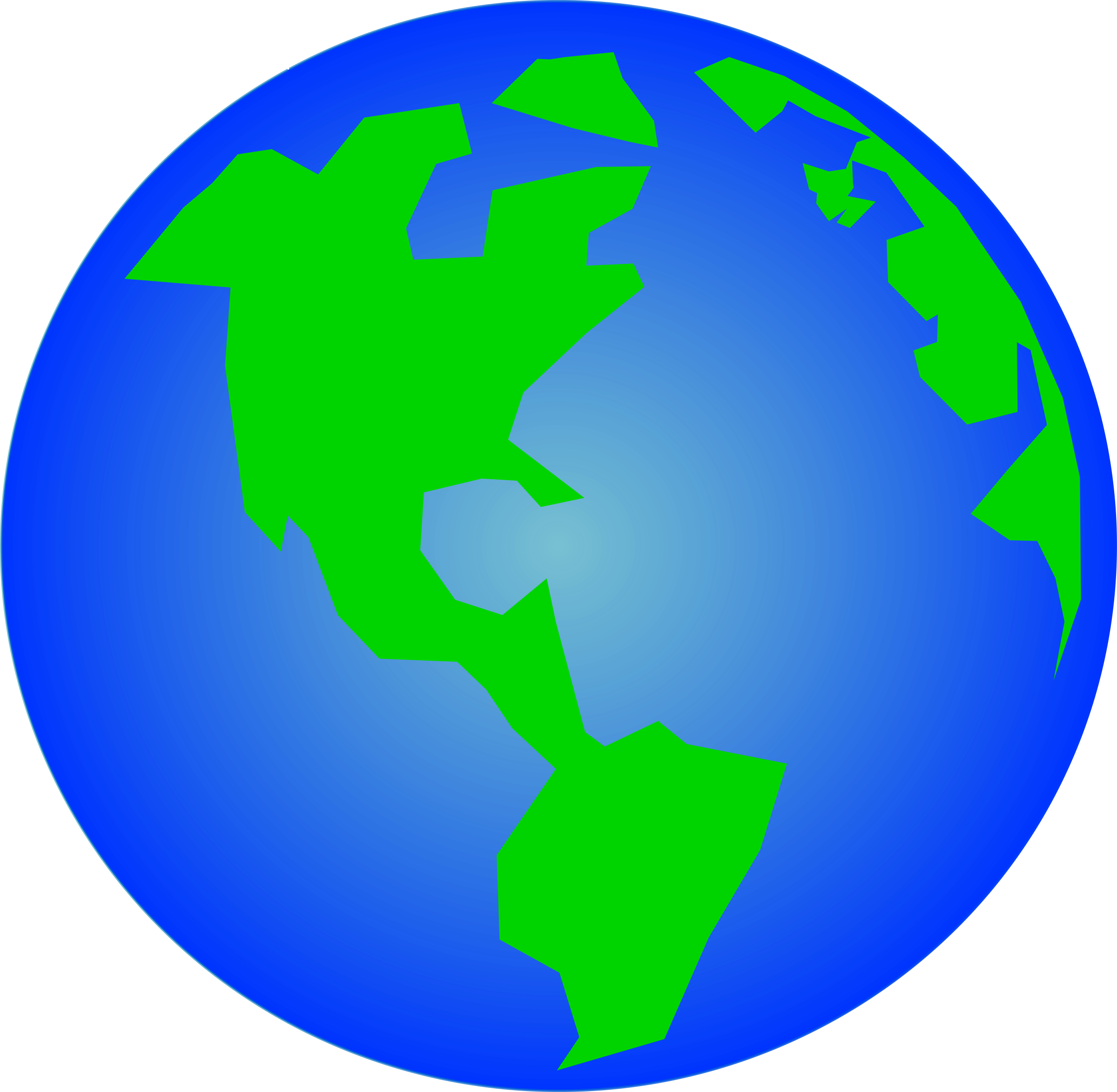 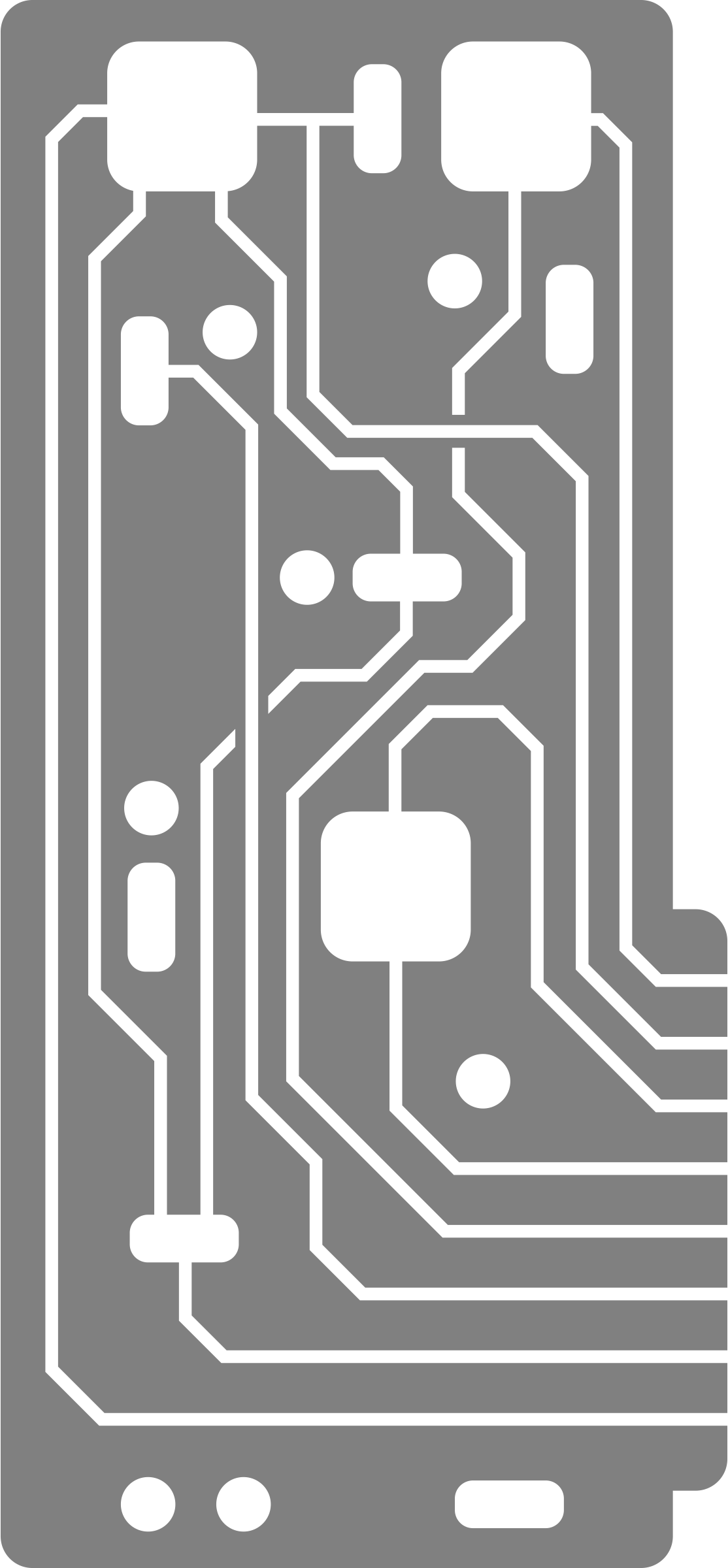 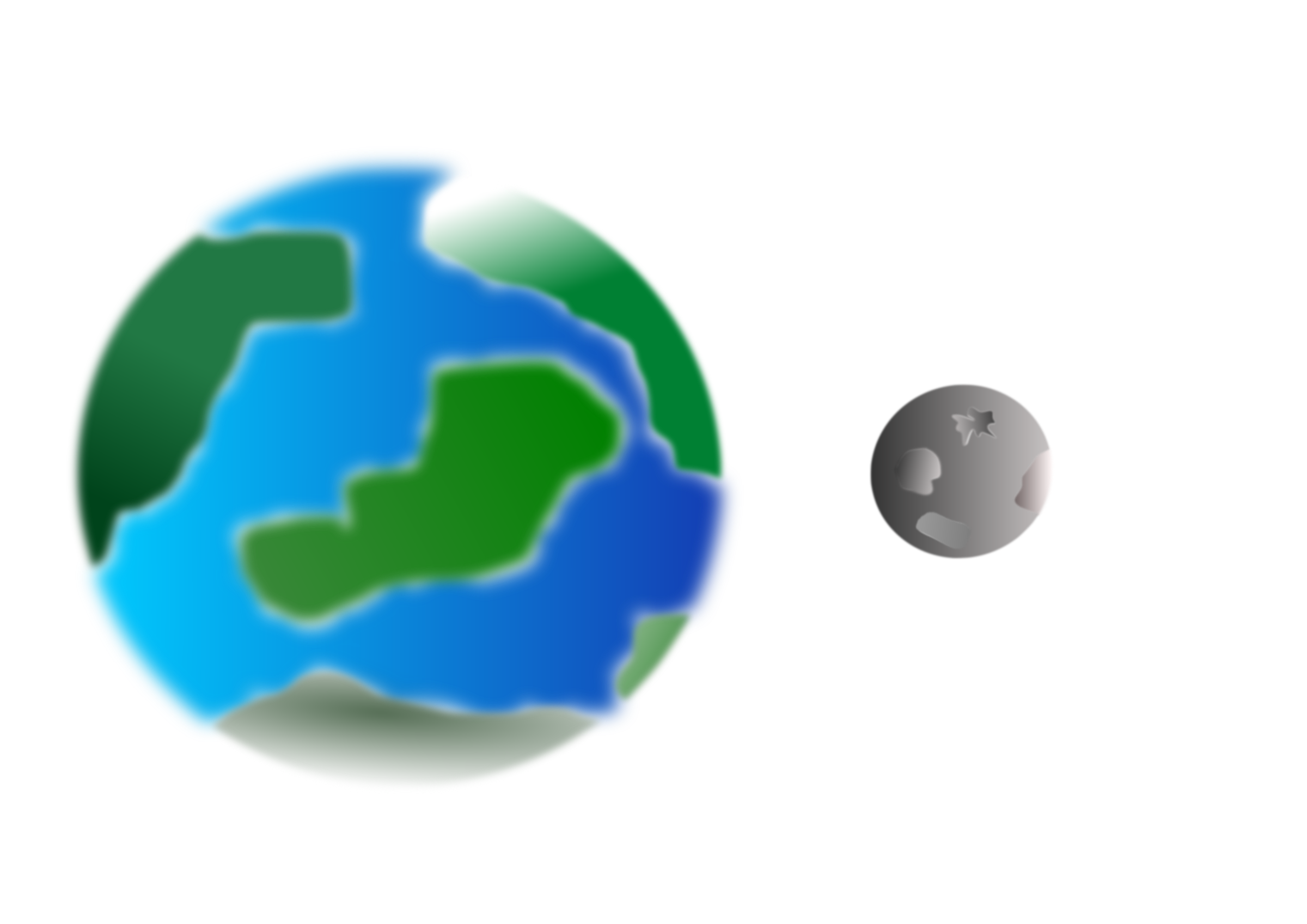 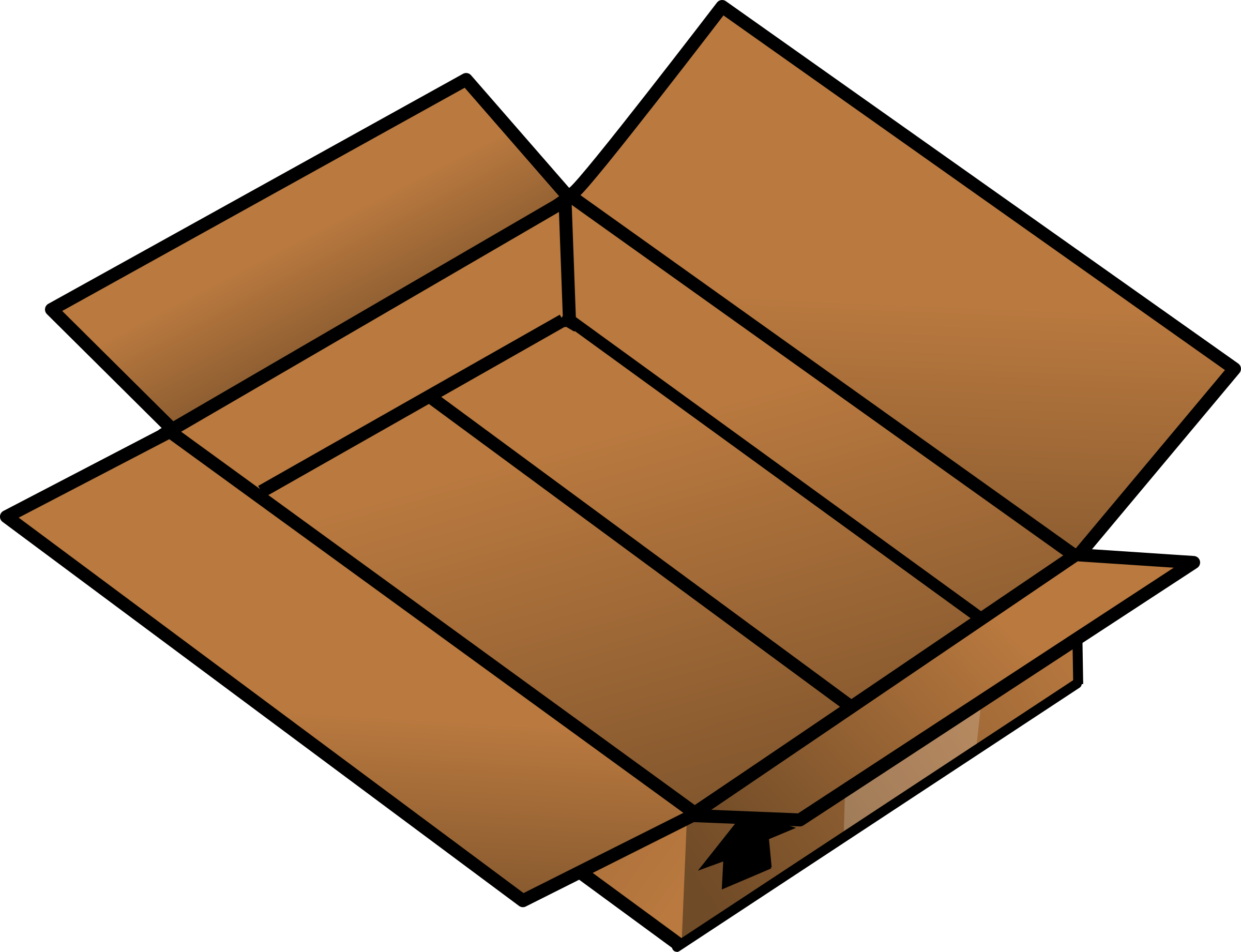 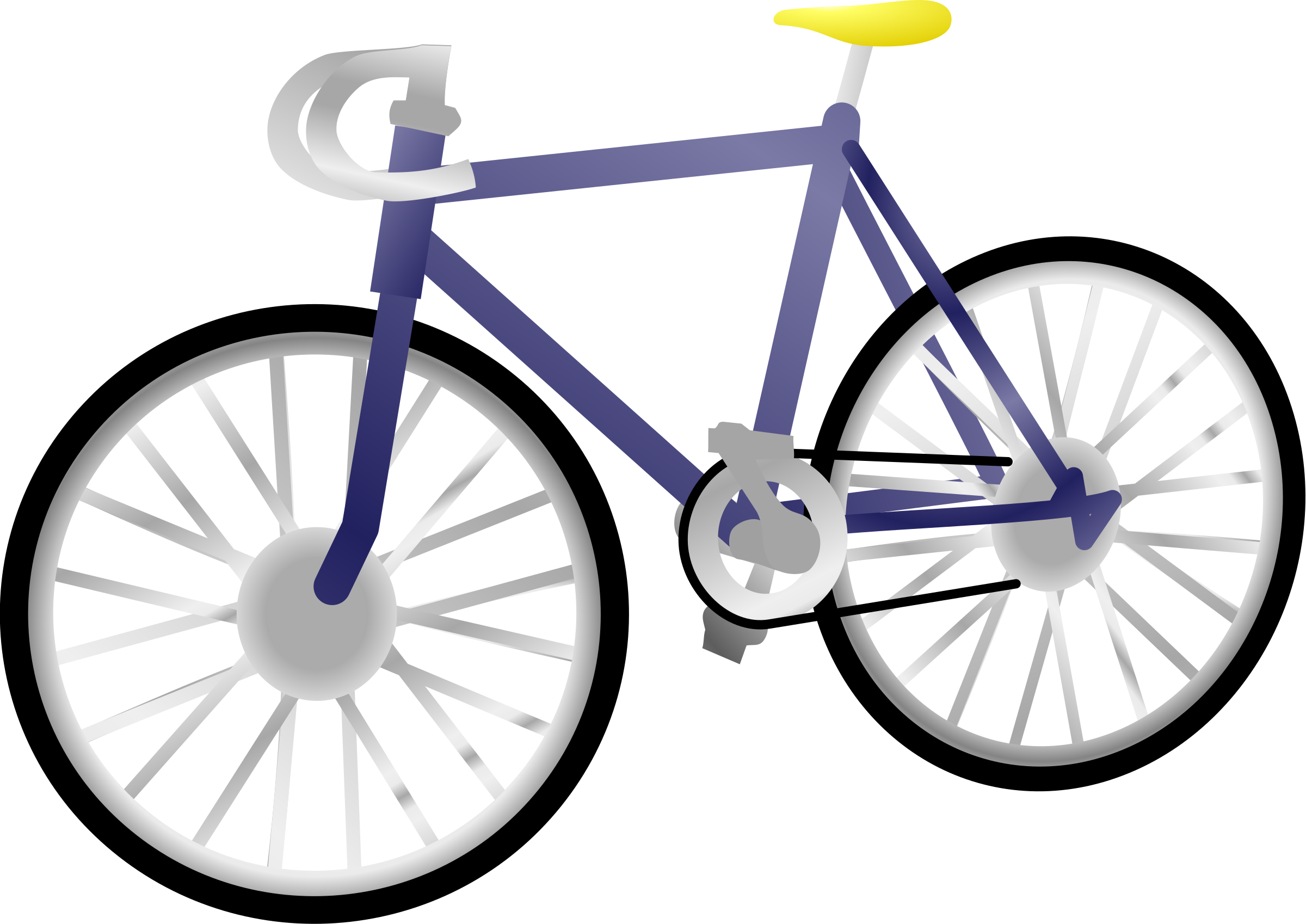 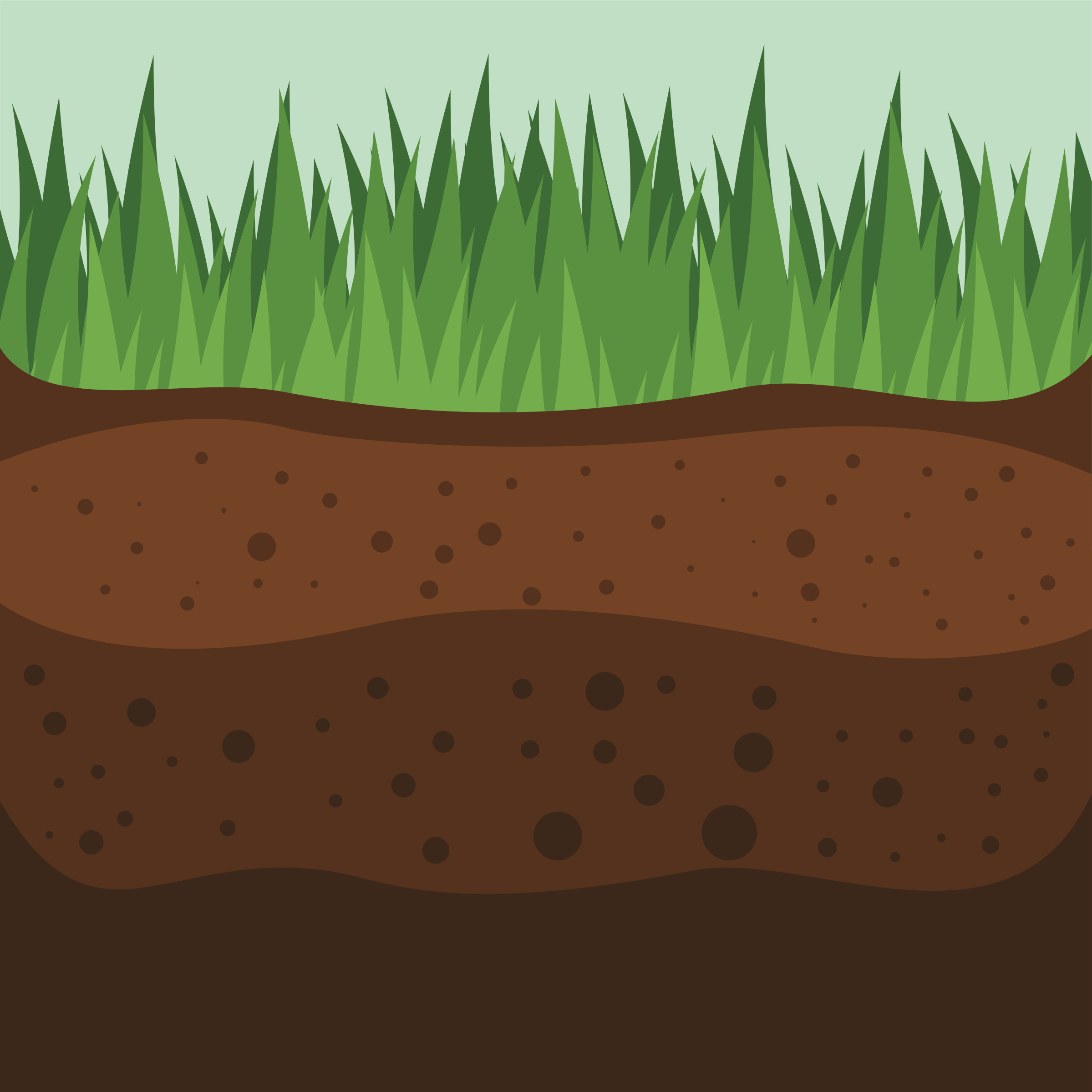 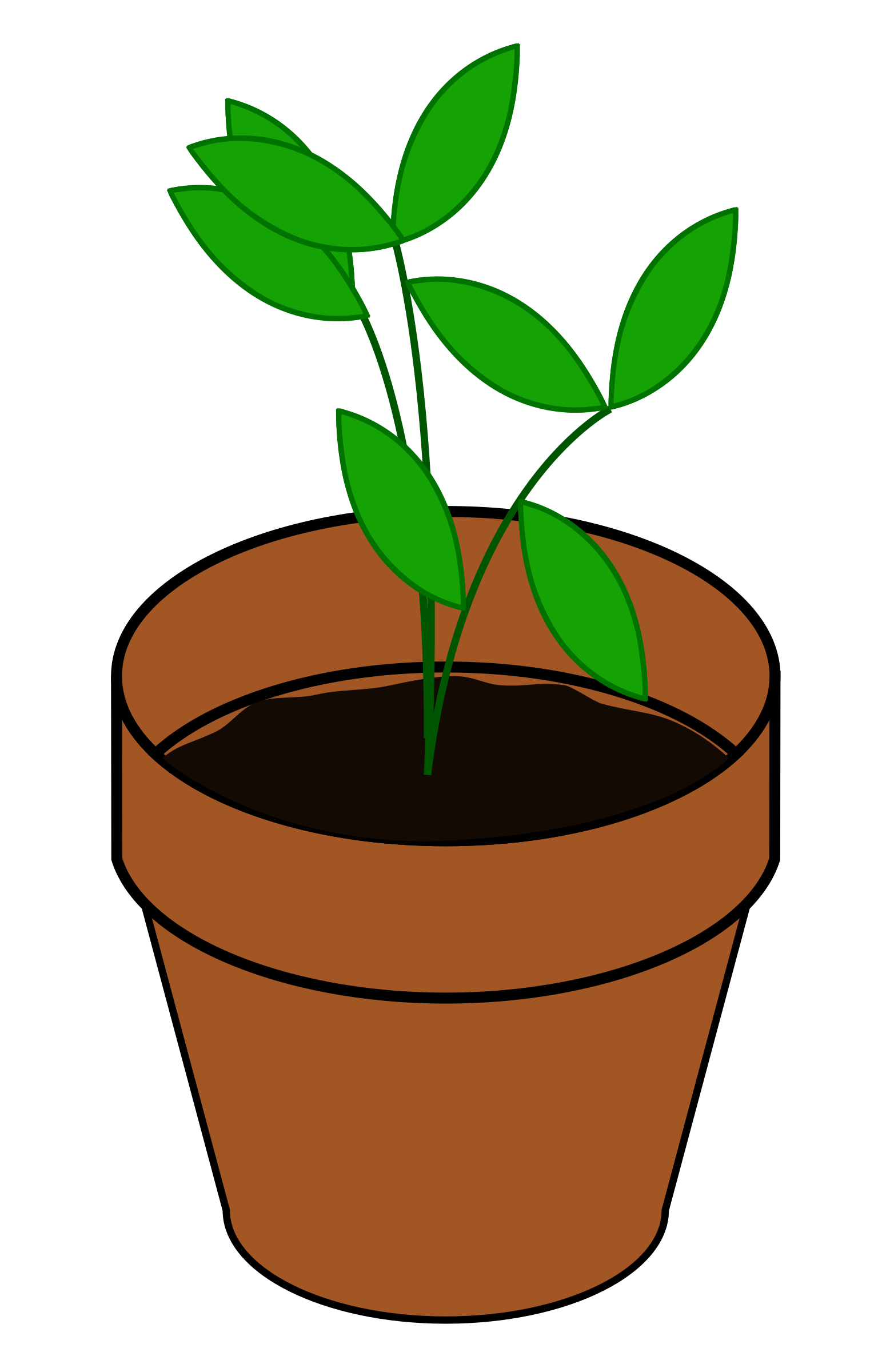 [discuss for two minutes with you neighbour]
[Speaker Notes: Students discuss this question for two minutes.]
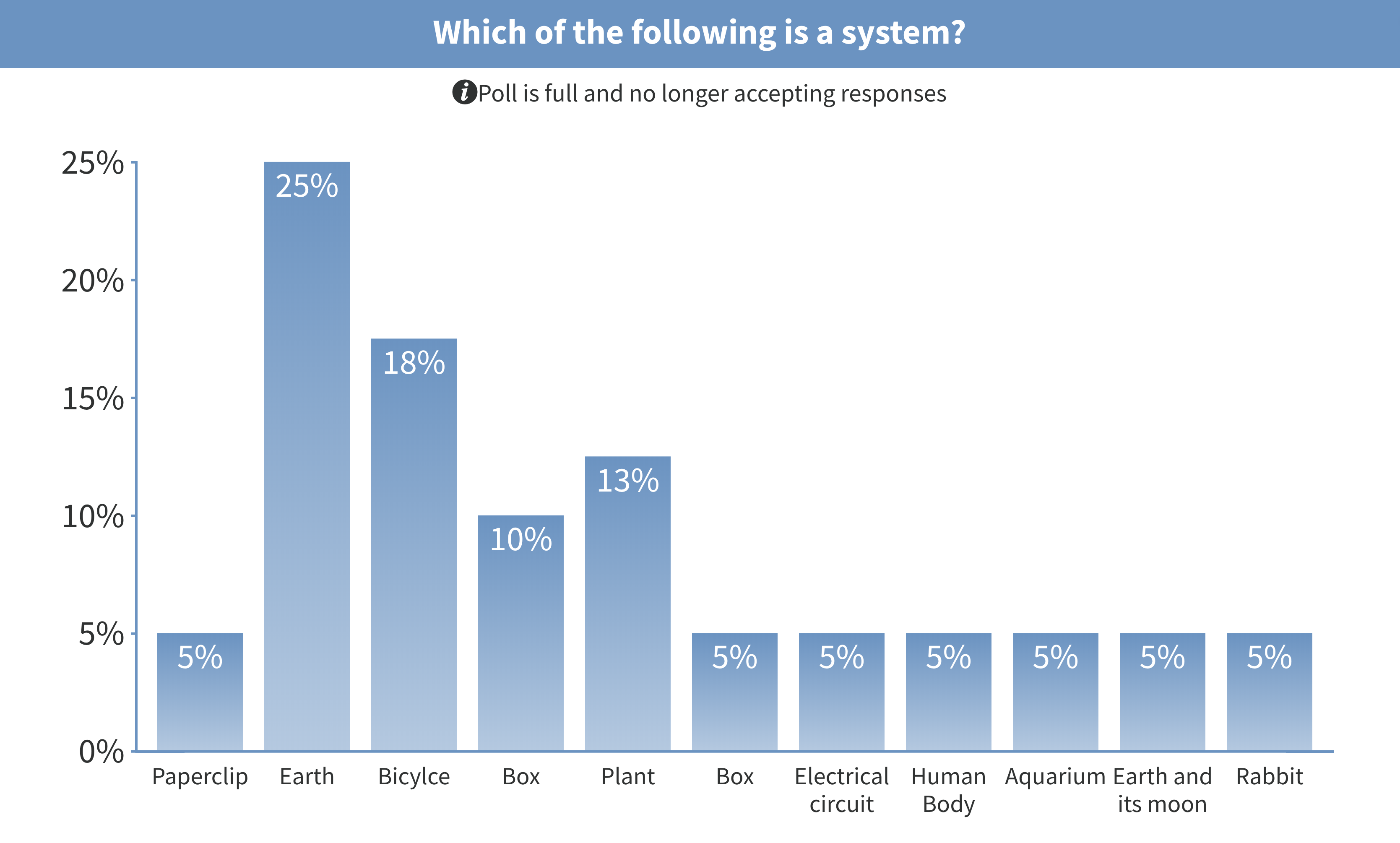 This image does not represent the students’ 
responses well because of technical issues
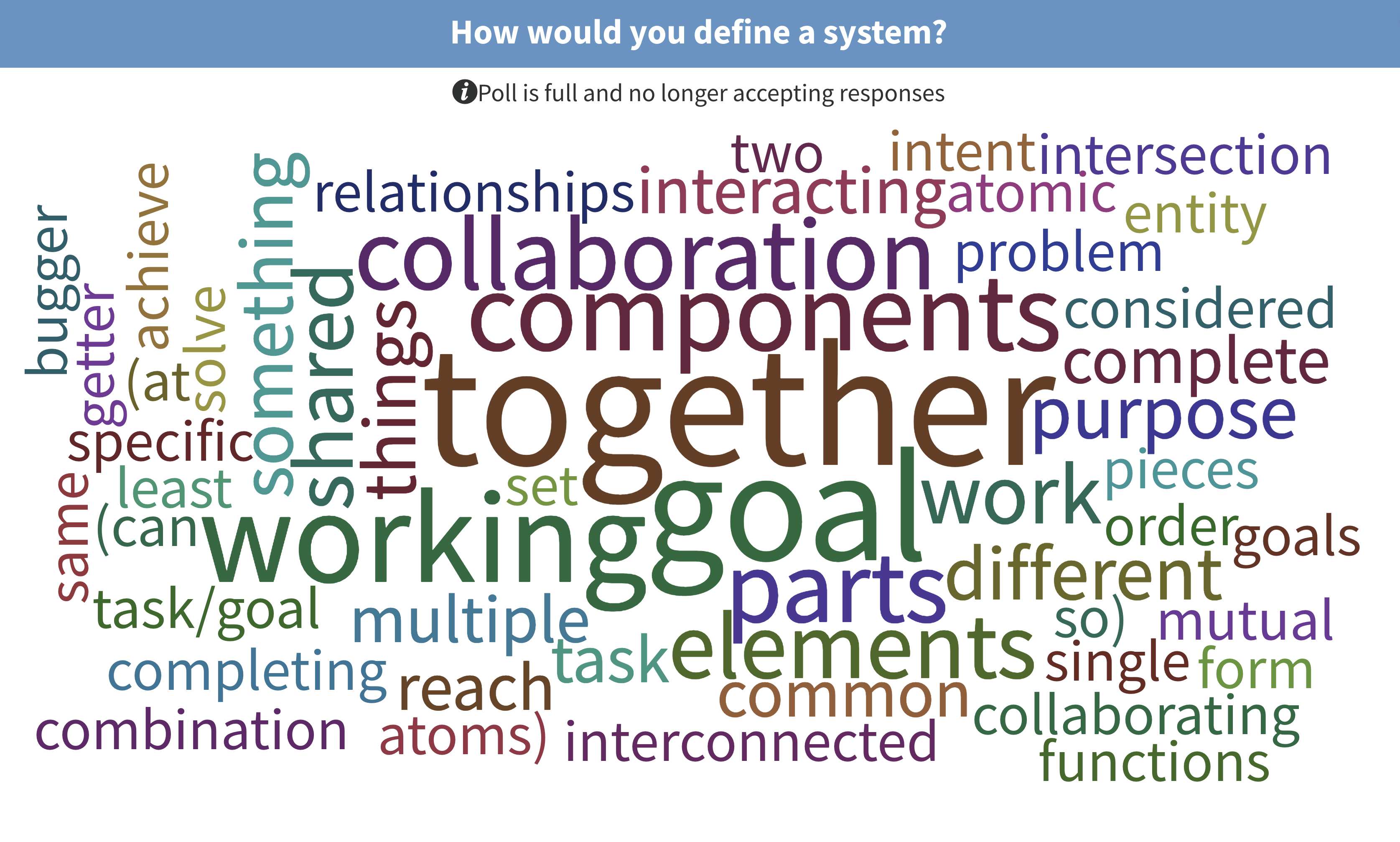 System
definition :
combination of interacting elements 
organized to achieve one or more stated purposes [1]
Alt 1: interacting combination of elements to accomplish a defined objective [1]
Alt 2: set of interrelated or interacting elements [1]
[Speaker Notes: Note 1 to entry: A system is sometimes considered as a product or as the services it provides. In practice, the interpretation of its meaning is frequently clarified by the use of an associative noun, e.g., aircraft system. Alternatively, the word 'system' can be replaced by a context‐dependent synonym, e.g., aircraft, though this obscures the system perspective. A complete system includes all of the associated equipment, facilities, material, computer programs, firmware, technical documentation, services, and personnel required for operations and support to the degree necessary for self‐sufficient use in its intended environment.]
System
system
[Speaker Notes: Note 1 to entry: A system is sometimes considered as a product or as the services it provides. In practice, the interpretation of its meaning is frequently clarified by the use of an associative noun, e.g., aircraft system. Alternatively, the word 'system' can be replaced by a context‐dependent synonym, e.g., aircraft, though this obscures the system perspective. A complete system includes all of the associated equipment, facilities, material, computer programs, firmware, technical documentation, services, and personnel required for operations and support to the degree necessary for self‐sufficient use in its intended environment.]
System
(open) system
environment
[Speaker Notes: Note 1 to entry: A system is sometimes considered as a product or as the services it provides. In practice, the interpretation of its meaning is frequently clarified by the use of an associative noun, e.g., aircraft system. Alternatively, the word 'system' can be replaced by a context‐dependent synonym, e.g., aircraft, though this obscures the system perspective. A complete system includes all of the associated equipment, facilities, material, computer programs, firmware, technical documentation, services, and personnel required for operations and support to the degree necessary for self‐sufficient use in its intended environment.]
Software System
system
software system
Program B
software
system
Program A
A software system is a kind of system
Program C
UML notation, explained later
Device I
Device II
Is a program also a system?
Software
Software (e.g. a program) is composed by parts
Modularity
This is a software design principle
definition:
“Degree to which a system or computer program is composed of discrete	components such that	a change to one component has minimal impact on other components” [1]
[Speaker Notes: Modular design, or "modularity in design", is a design approach that subdivides a system into parts, that can be independently created and then assembled into a system, and ideally reused in other systems.]
Responsibilities
“A responsibility is an obligation to perform a task or know information” [2]
Responsibilities - System level
Booking System
System
Program
Booking Frontend
Part
Booking Logic
What’s the responsibility?
DataBase
Responsibilities - Program level
Booking Frontend
What’s the responsibility?
System
Program
Booking Gui
Calender
Part
Printing
…...
Responsibilities - Part level
Booking Gui
What’s the responsibility?
System
Window
Program
Form
Part
…..
…...
Responsibility driven design
A software application (program) consists of interacting objects (building blocks)
Objects have a responsibility or have a subresponsibility (a complex responsibility is divided over multiple objects)
Application
Object (to be discussed further)
Part
Object-orientation
Object-orientation looks at the world in terms of objects.
The world is seen as a composition of interacting objects.
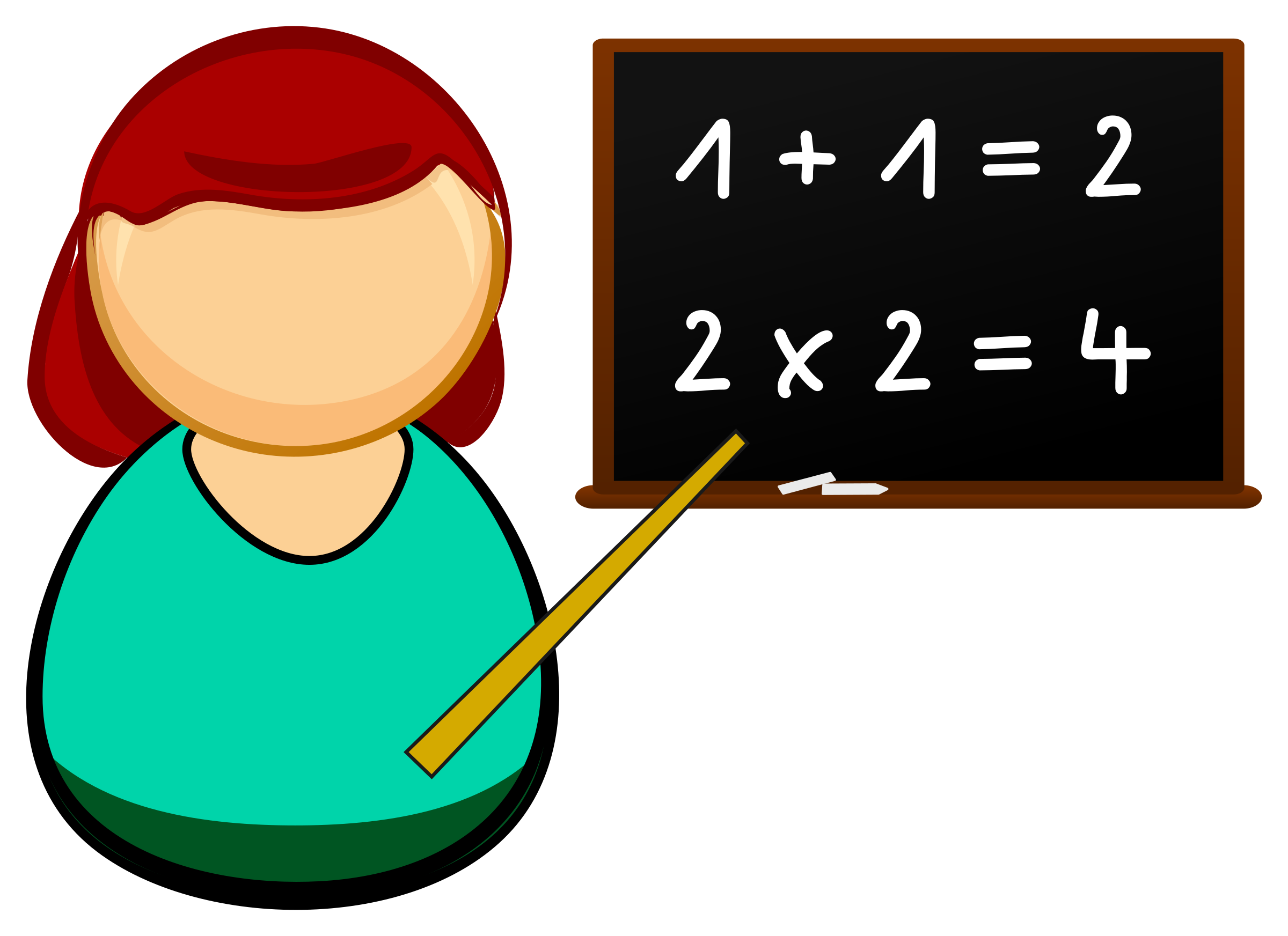 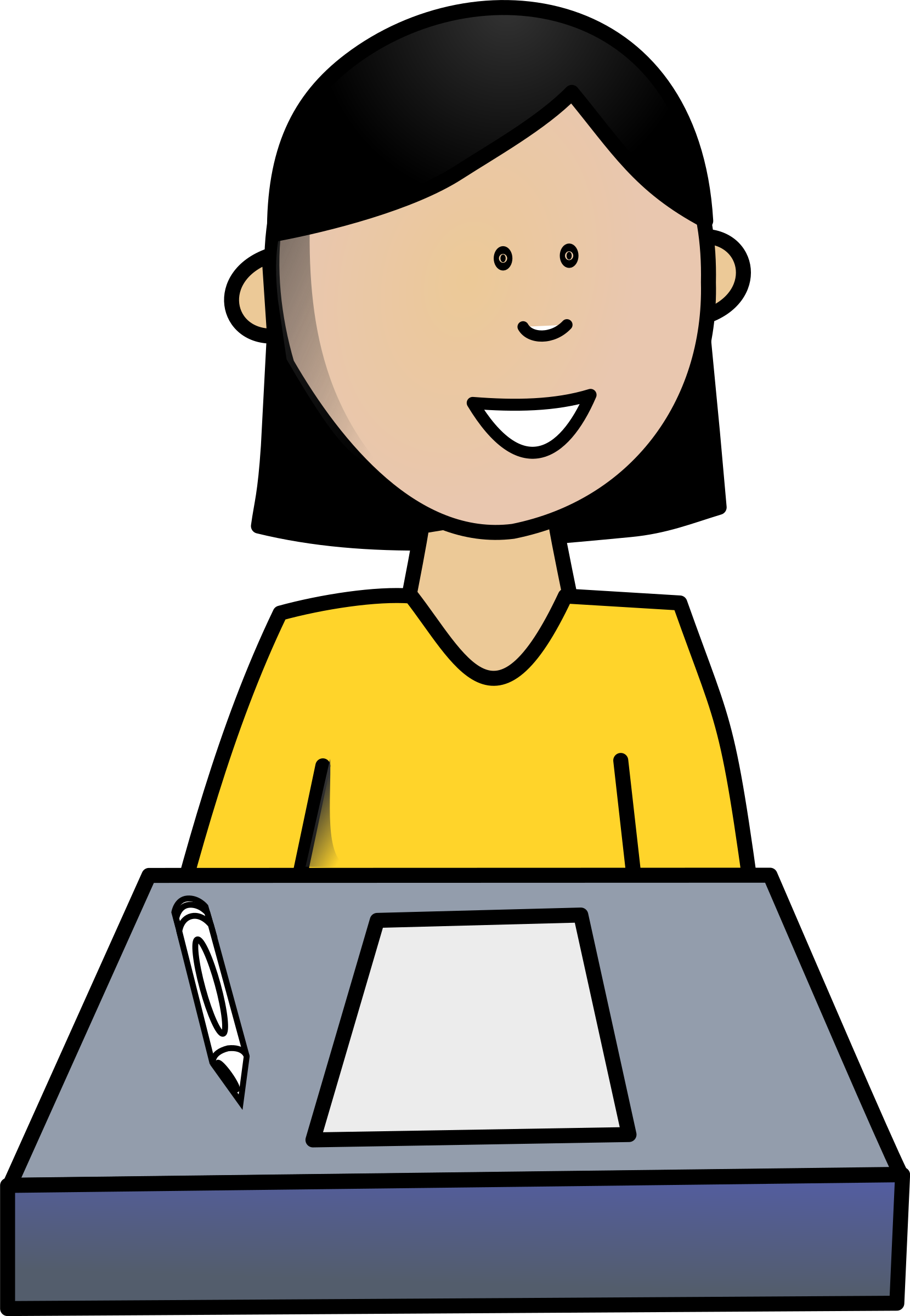 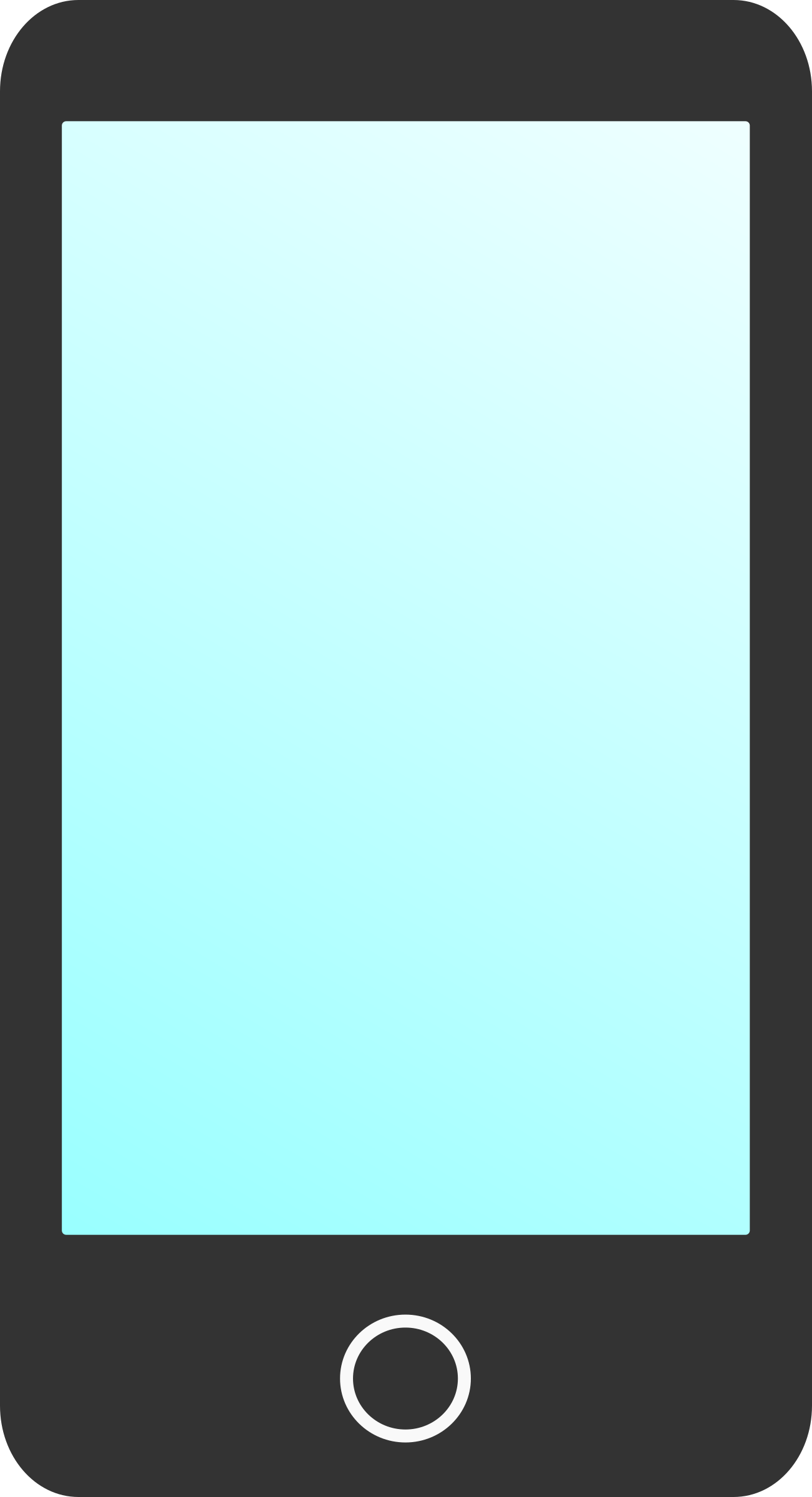 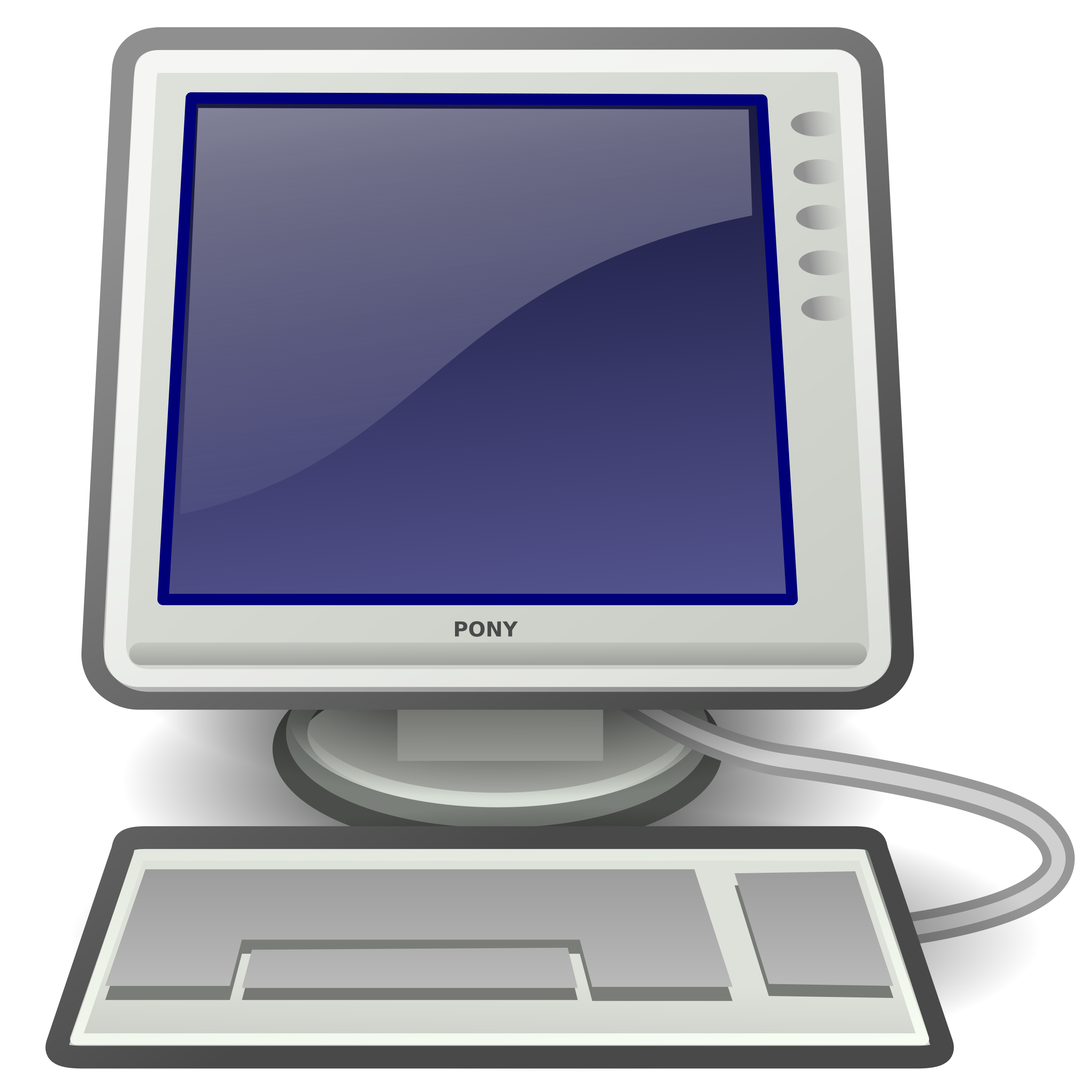 [Speaker Notes: How far we have to dive into OO at this moment?]
[Bennet: chapter 4]
What’s an object?
Dave, 25, can teach
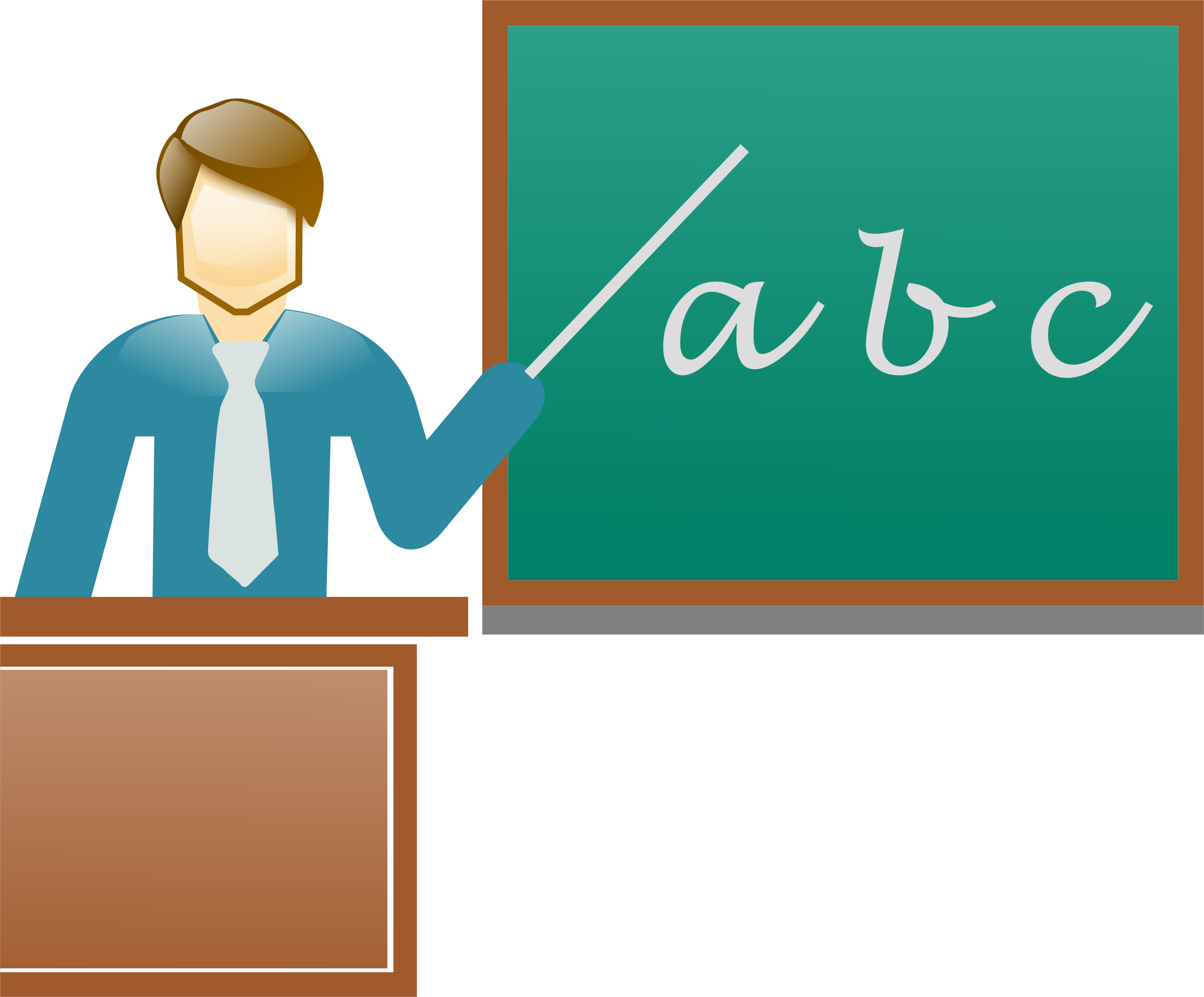 L1: Lecturer
C1: Computer
name = “Dave”
age = 25
processor = “Quad-core”
Memory = “16GB”
teach()
renderVideo()
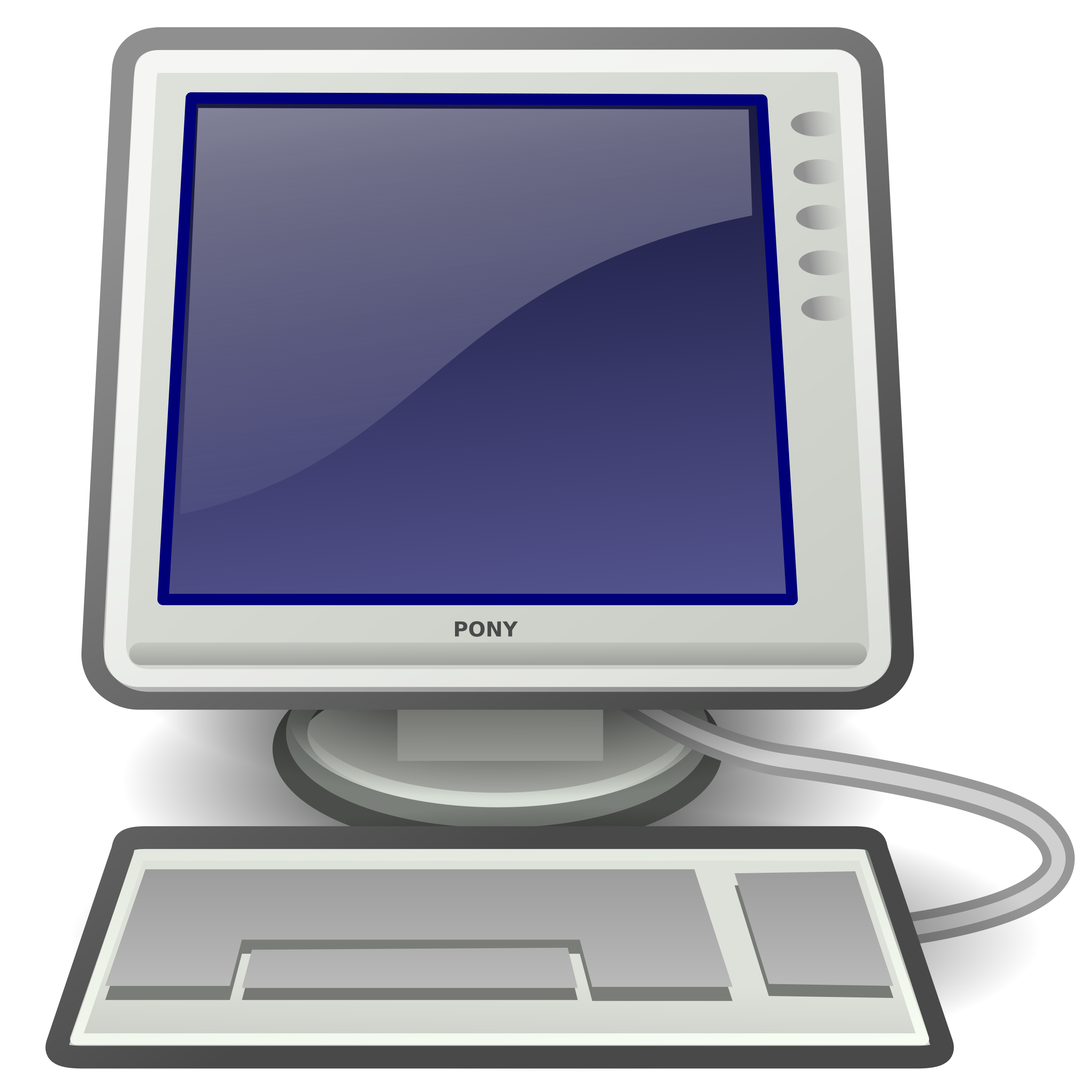 Quad-core, 16GB, can render video’s
Objects in UML notation
Object-orientation
Object-orientation can be used in the several stages of the SDLC*.
Planning
SAD Course MAIN Focus
Analysis
Express the problem with objects derived from parts of the real world
Design
Design the solution with relevant objects from the problem domain and objects from the solution domain
Implementation
Use an object-oriented technique such as object-oriented programming (OOP) with Java to implement the solution
*there are a lot of different views on development phases
[Speaker Notes: How far we have to dive into OO at this moment?]
Object-orientation
Problem domain: identify objects (parts of the problem). Objects carry a responsibility. Objects have properties and behaviour.
Example: a car, a Tesla, moves from one city to another (responsibility: transport)
Solution domain: organise the (software) in objects. Objects carry a responsibility. Objects contain data (properties) and logic (behaviour).
Example: a form collects name and address and sends it to a database.
C1: Car
F1: PersonForm
brand = “Tesla”
name = “Dave”
address = “Secret”
move()
submit()
[Speaker Notes: How far we have to dive into OO at this moment?]
Object Responsibilities - Roles
(software) objects can have various roles [2]:
Controller: 			decision maker, directs the action of other objectsCoordinator: 			delegates tasks based on eventsInformation Holder:	knows and provides informationInterfacer:			transformer of informations, places request to others	Service Provider: 		offers computing servicesStructurer: 			maintains relationships between objects
Object-orientation - Key Concepts
Classes (blueprint of an object) and objects
Encapsulation: combining data and logic into 1 object
Information hiding: hides implementation details for other parts of the program
Methods: implementation of objects behaviour (e.g. drive(), teach())
Messages: information that is sent to trigger an object’s method
Inheritance: base new classes on, more general, other classes
Polymorphism: different objects act on a message because of a shared abstraction (dynamic binding)
Object-orientation - Key Goals
Object-oriented analysis and design should deliver a higher quality software in terms of:
Maintainability
Extensibility
Expandability
Reuse
Object-orientation - Analysis and Design
Problem Domain
Application
??
Object-oriented analysis and design is the process of 1) identifying the problem, 2) identify possible solutions and define requirements, 3) design with an object perspective 4) implement with an object perspective
Practical Assignments
Pairs
6 (every other week)
Pass 5 out of 6
1 submission  + 1 resubmission per assignment within 2 weeks after the feedback
Top 5 will be published after 4 weeks
Course grade = Exam grade when practical is passed
References
ISO/IEC/IEEE International Standard - Systems and software engineering--Vocabulary," in ISO/IEC/IEEE 24765:2017(E) , vol., no., pp.1-541, Aug. 28 2017
Wirfs-Brock, Rebecca; McKean, Alan (November 2002). Object Design: Roles, Responsibilities, and Collaborations.
Object-Oriented Systems Analysis and Design Using Uml, Bennet et al. (4th edition)